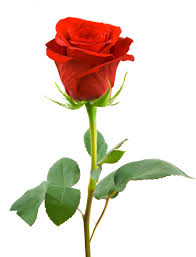 স্বাগতম
পরিচিতি
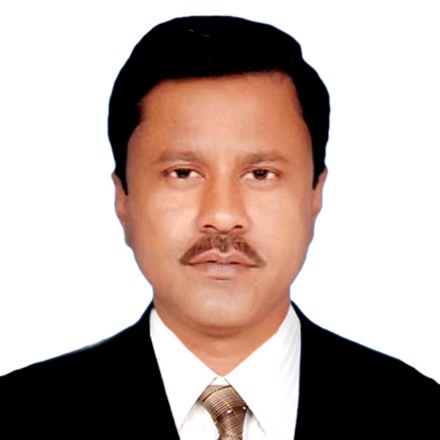 এস, এম হুমায়ুন কবির
 সহকারী প্রধান শিক্ষক                            
 কোটচাঁদপুর মাধ্যমিক বালিকা বিদ্যালয়
কোটচাঁদপুর, ঝিনাইদহ।
    মোবাইল-০১৭৯৯০৬৬০৩৩
Email:smhkabir2@gamil.com
নবম-দশম শ্রেণি
বিষয়: উচ্চতর গণিত
অধ্যায়: দশম (১০.১)
সময়: ৪0 মিনিট।
তারিখ: ২4/১১/২০১৫ ইং
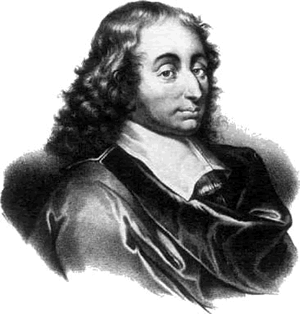 প্যাসকেলের ত্রিভূজ সূত্রের সাহায্যে 
দ্বিপদী রাশির বিস্তৃতি
শিখনফল
এই পাঠ শেষে শিক্ষার্থীরা …
১. দ্বিপদী রাশি কী তা বলতে পারবে।
২. প্যাসকেলের ত্রিভুজ সূত্র বর্ণনা করতে পারবে।
প্যাসকেলের ত্রিভূজ সুত্রের সাহায্যে দ্বিপদী রাশির বিস্তৃতি নির্ণয় করতে পারবে।
1        2          1
1          3          3          1
1          4          6             4           1
1         5          10           10          5      1
?
প্যাসকেলের ত্রিভূজবিধি
[Speaker Notes: প্রতিক্ষেত্রে দ্বিপদী রাশির Y এর সহগ 1  ধরা হয়েছে।]
[Speaker Notes: এখানে, প্রতিটি বিস্তৃতির প্রথমে এক আছে। পরবর্তী সাংখ্য চলক y এর সাথে গুণ আকারে আছে। y এর ঘাত 1, 2, 3, ….  বৃদ্ধি পেয়ে দ্বিপদী ঘাতের সমান হয়ে শেষ হয়েছে।]
1        2          1
1          3          3          1
1          4          6             4           1
1         5          10           10          5      1
?
প্যাসকেলের ত্রিভূজবিধি
[Speaker Notes: এখানে প্রতিক্ষেত্রে প্রথমে ও শেষে (বাম ও ডান ) 1 আছে। ত্রিভুজের মাঝখানের সংখ্যাগুলোর প্রত্যেকটি ঠিক উপরের দুইটি সংখ্যার যোগফল।]
[Speaker Notes: এখানে, প্রতিটি বিস্তৃতির প্রথমে 1 আছে। পরবর্তী সাংখ্যর(সহগ) সাথে y ( y এর বিভিন্ন ঘাতসহ) গুণ আকারে আছে। y এর ঘাত 1, 2, 3, ….  বৃদ্ধি পেয়ে দ্বিপদী রাশির ঘাতের সমান হয়ে শেষ হয়েছে।]
একক কাজ
সময়: ৪ মিনিট
[Speaker Notes: প্রয়োজনে শিক্ষক সহায়তা করতে পারেন।]
দলগত কাজ
সময়: ৭ মিনিট
[Speaker Notes: প্রয়োজনে শিক্ষক সহায়তা করতে পারেন।]
মূল্যায়ন
1.  প্রশ্ন: দ্বিপদী রাশি কী?
2. প্রশ্ন: প্যাসকেলের ত্রিভূজবিধিতে দ্বিপদী বিস্তৃতির প্রথমে ও 
    শেষে কী থাকে?
3. প্রশ্ন: প্যাসকেলের ত্রিভূজ বিধিতে দ্বিপদী বিস্তৃতির শেষ পদের
    ঘাত কত হয়?
ক     4         খ       5 টি           গ       6 টি     ঘ        2 টি
বাড়ির কাজ
ধন্যবাদ